ONTSTAAN VAN BREDA
junior
bredaos
kwartierke
1
Historisch Breda
STICHTING i.o.
rond 10.000 v. Chr.
junior
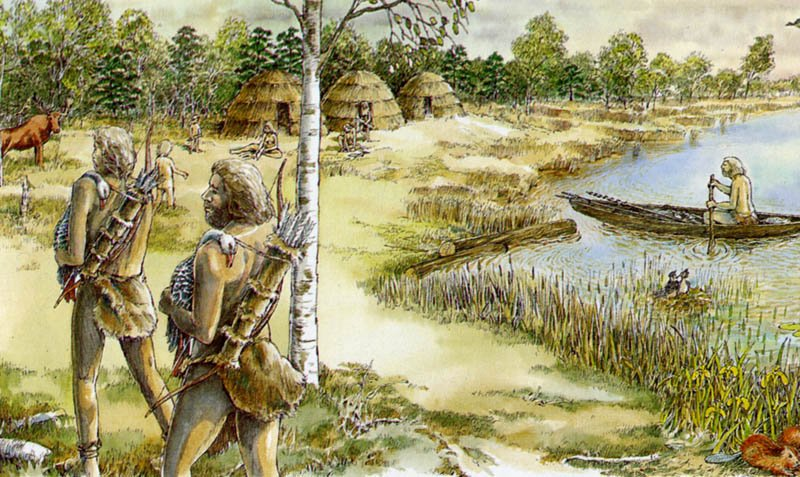 Historisch Breda
4000-1500 v. Chr.
junior
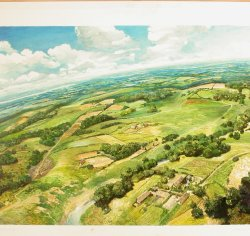 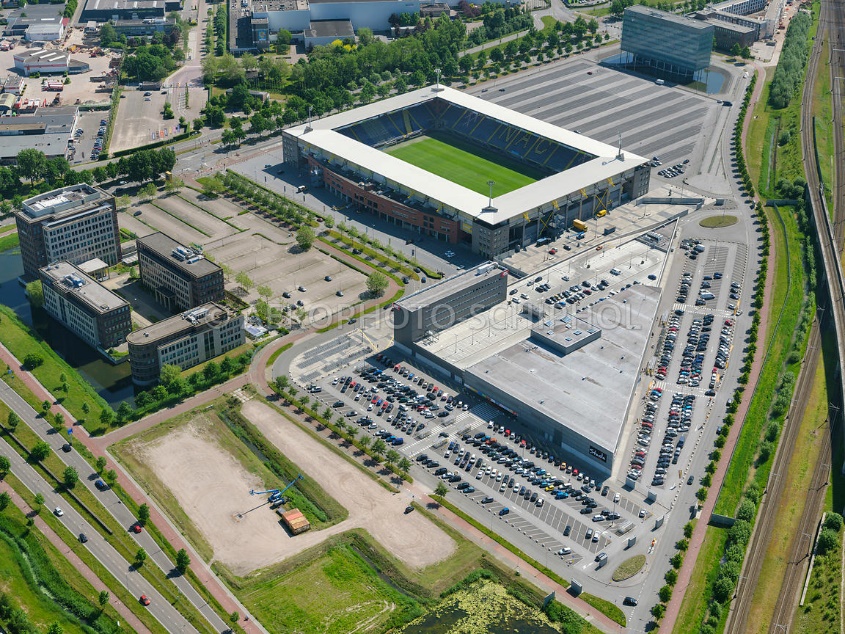 Historisch Breda
vanaf 900
junior
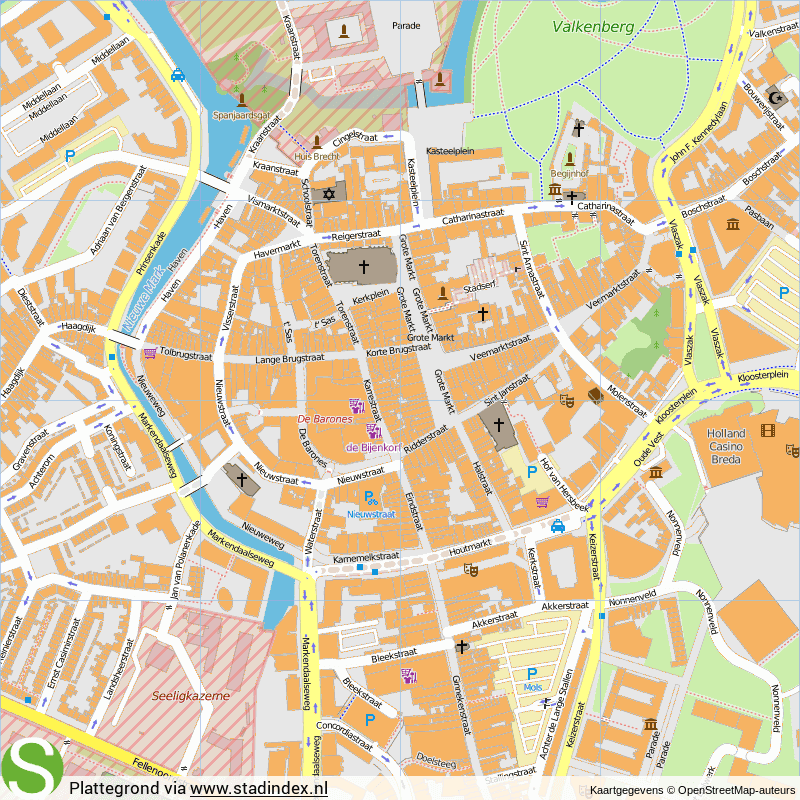 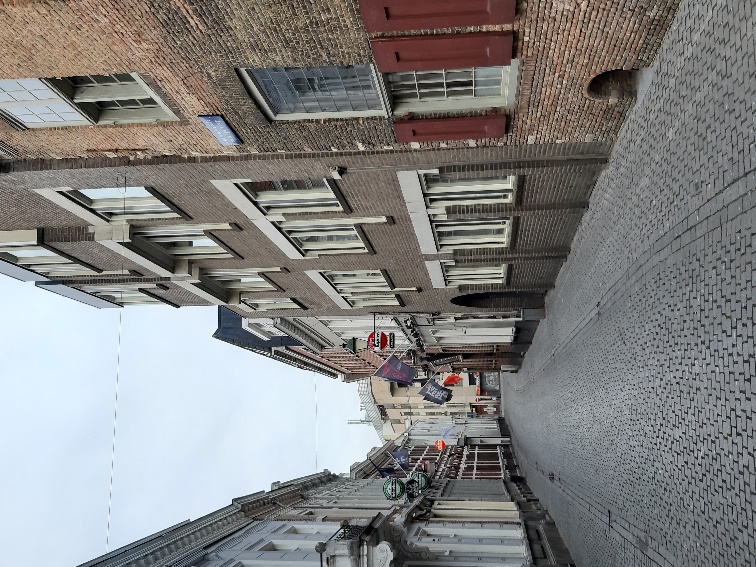 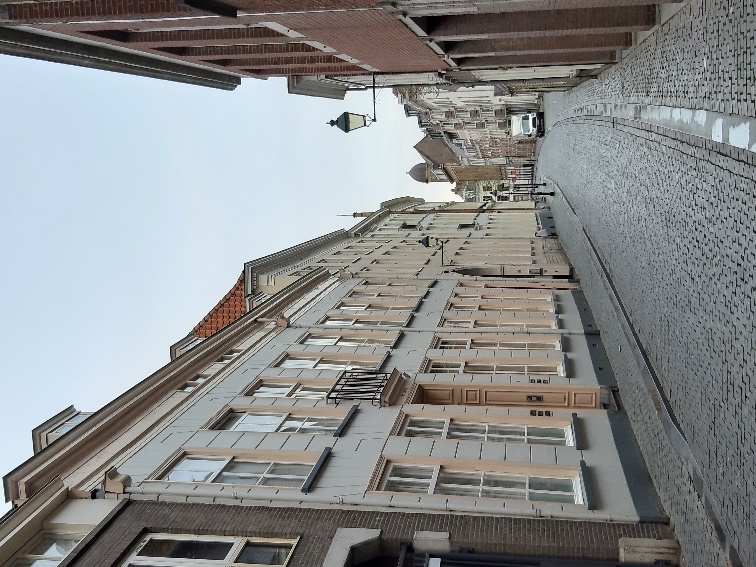 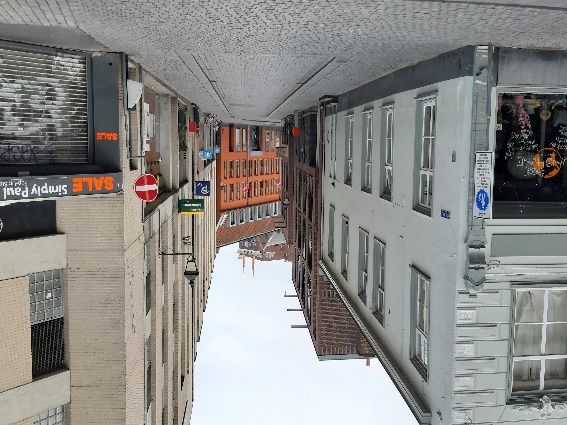 Historisch Breda
1100-1125
junior
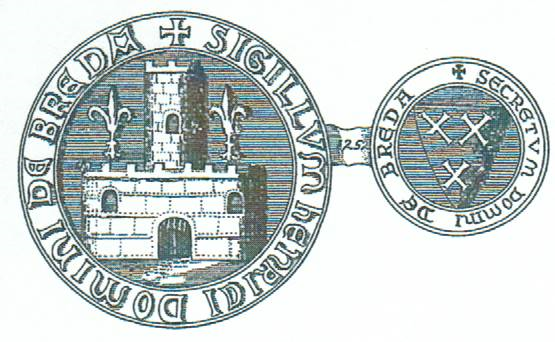 Historisch Breda
23 juni 1252
junior
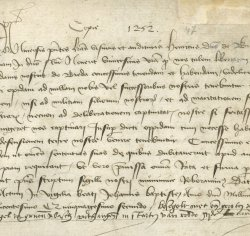 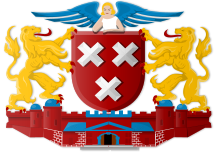 Historisch Breda
einde bredaos kwartierke 1
junior
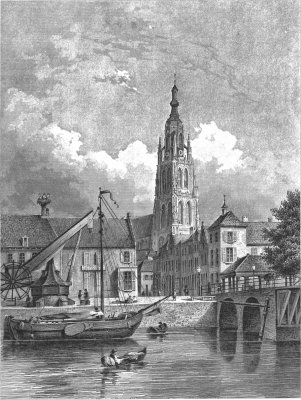 © 2020 Gerald Dalinghaus
Historisch Breda